Aim: How can instruments give us numerical values?
Tools to help us extend our senses.
What are some examples of instruments scientists use to extend their senses?
What are measurements?
Using instruments to determine physical properties of substances.
Measurements are compared to known standards.
Provides numerical values
2 types of measurements:
Fundamental
Derived
Fundamental Units:
Contains only one unit, or variable.
Length: distance between two points.
Units used are meters (m), centimeters (cm), inches (in), feet (ft), etc.
What kind of instruments are needed to determine the length between two objects?
Mass: amount of matter in an object.
Units used are grams (g), kilograms (kg), pounds (lbs), etc.
Instrument: Triple-Beam Balance & Electronic Scale.
How can you determine the mass of a solid?
How can you determine the mass of a liquid?
Temperature: is a measure of the average heat of particles in a substance.
Units used are Fahrenheit (°F), Celcius (°C), and Kelvin (°K).
Instrument: Thermometer
Time: duration of an event.
Units used are seconds (s), minutes (min), hours (hrs), etc.
Tools: clock and stopwatch
Derived Units: combination of 2 or more fundamental units.
Volume:
the amount of space an object occupies.
Volume can be measured directly and indirectly (2-ways).
Directly: cubic solid (L x W x H), cm3
Indirectly: water displacement in a graduated cylinder.  Measured in milliliters (mL).
How can you determine the volume of a cube?
What is the volume of an object if the length is 4 cm, the width is 8 cm, and the height is 3 cm?
How can you determine the volume of an irregular-shaped object or a sphere?
A sphere was dropped into a graduated cylinder.  What is the volume of the sphere?
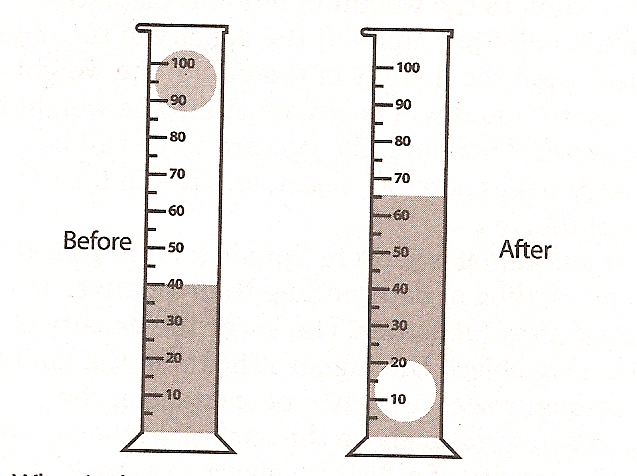 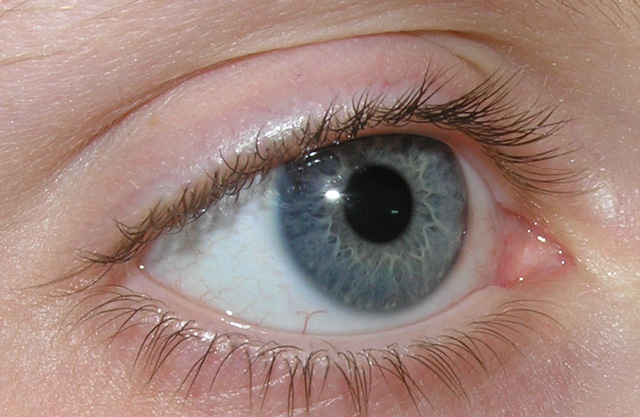 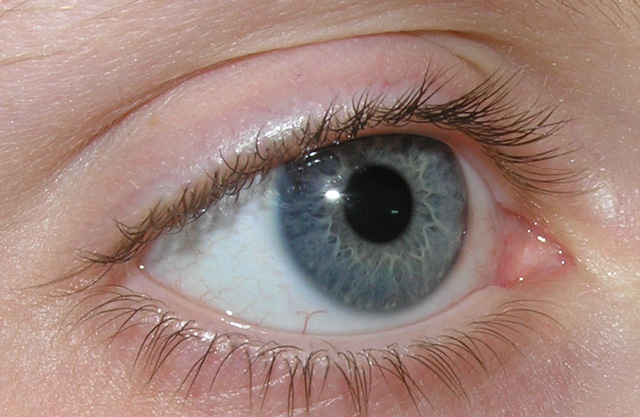 65mL – 40 mL = 25 mL
40mL
65mL
Density: the concentration of matter in an object.
m
D = mass
x
D
V
Volume
m = D x V
V = m
D
A student measures an object to have a total volume of 35cm3 and a mass of 70 g.  What is the object’s density?
Summary
What is the definition of an instrument?
What are some examples of instruments to determine:
	1) Length:
	2) Mass:
	3) Temperature:
	4) Time:
What are some examples of derived units of measurement?
How can you determine the volume of a geometric object?
How can you determine the volume of an irregular-shaped object?
What is the volume of an object that has a mass of 15 grams and has a density of 5 grams per centimeter cubed?
What is the density of an object that has a mass of 50 grams and a length of 2cm, a width of 2cm, and a height of 1cm?